Dasar Perlindungan Tanaman
PENGENalan	GULMA
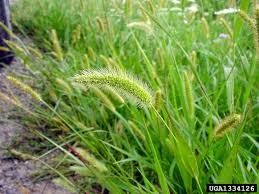 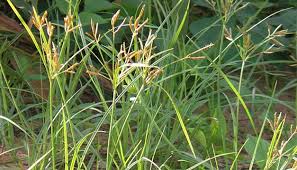 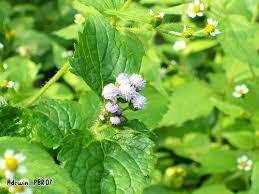 Rerumputan (Grasses)
Teki (Cyperaceae)
Daun Lebar (Broad Leaf)
Dr. Ir. Djuhari, M.Si./Prof. Suyamto
GULMA
OPT
Organisme Pengganggu Tanaman
Tumbuhan yang hidup dan berkembang di tempat yang tidak dikehendaki manusia
HAMA
PATOGEN
Mengganggu pertumbuhan tanaman
Menurunkan kuantitas dan kualitas hasil
Menyulitkan pengolahan lahan
GULMA
KLASIFIKASI  GULMA
CARA PENYEBARAN DAN AGEN DISTRIBUSI
Agen Distribusi
Cara Penyebaran
Manusia
Binatang
Alat pertanian
Angin
Air
Biji
Umbi
Rhizoma
Batang
Akar
Spora
Pengaruh alelopat (Eksudat Gulma bersifat inhibitor)
Menghambat penyerapan hara oleh akar tanaman
  Menghambat pembelahan sel
  Menghambat pertumbuhan tanaman 
  Menghambat aktivitas fotosintesis 
  Memacu atau menghambat respirasi 
  Mempengaruhi sintesis protein
  Menurunkan permeabilitas membran 
  Menghambat aktivitas enzim 
  Menghambat fiksasi N dan nitrifikasi
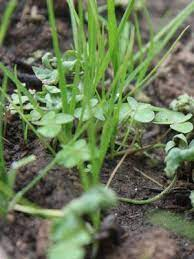 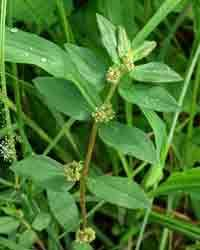 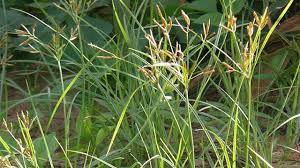 Periode Kritis Tanaman Terhadap Kompetisi Gulma
Saat (periode waktu) tanaman peka terhadap kompetisi gulma disebut periode kritis
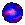 Faktor yang mempengaruhi periode kritis tanaman
Jenis tanaman atau jenis gulma
	Cara budidaya  (benih, bibit, saat tanam, jarak tanam)
	Kesuburan tanah dan lengas tanah
	Bila saat kritis yang pertama dapat diatasi maka saat kritis berikutnya tidak akan terjadi
	Batas awal periode kritis tanaman terhadap kompetisi gulma  disebut ambang kendali.
	Saat kritis tanaman terhadap = ambang ekonomi.
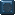 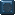 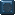 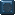 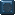 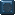 Periode kritis pada tanaman semusim
Akhir masa establisment  antara 1-3 minggu setelah tanam atau pindah tanam
	Menjelang pembentukan anakan
	Menjelang berbunga
	Menjelang berbuah
	Menjelang pengisian biji
See you..... Next Times.....
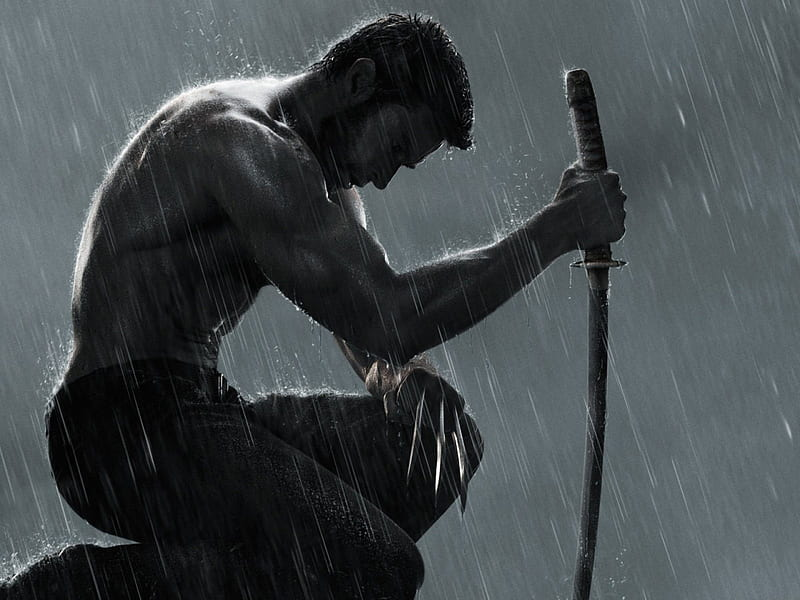 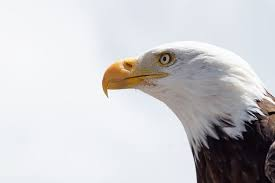 Tak ada kata “Tersesat......”
Untuk Sang Garuda !!!